Pathology of Canine Distemper in Wild - Animals.
Dr Deepak Kumar
Assistant Professor 
Department of Veterinary Pathology
Bihar Veterinary College, Patna -14
Bihar Animal Sciences University Patna
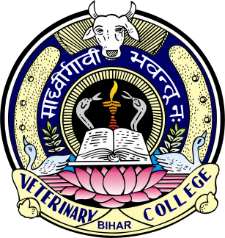 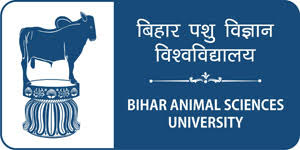 Pathology of Canine Distemper in Wild Animals.
C.D / Hard Pad Disease.
CDV is a highly contagious diseases of Canine Species mainly domestic dogs. 
The virus infect  other wild carnivores such as fox, wolves, raccoons, bear & ferrates.
Recently study linked CDV to death of lions, emphasizing the deadly threat of this disease to a wide variety of carnivore animal species.
Signs
Ocular singe
Dermatological Singe